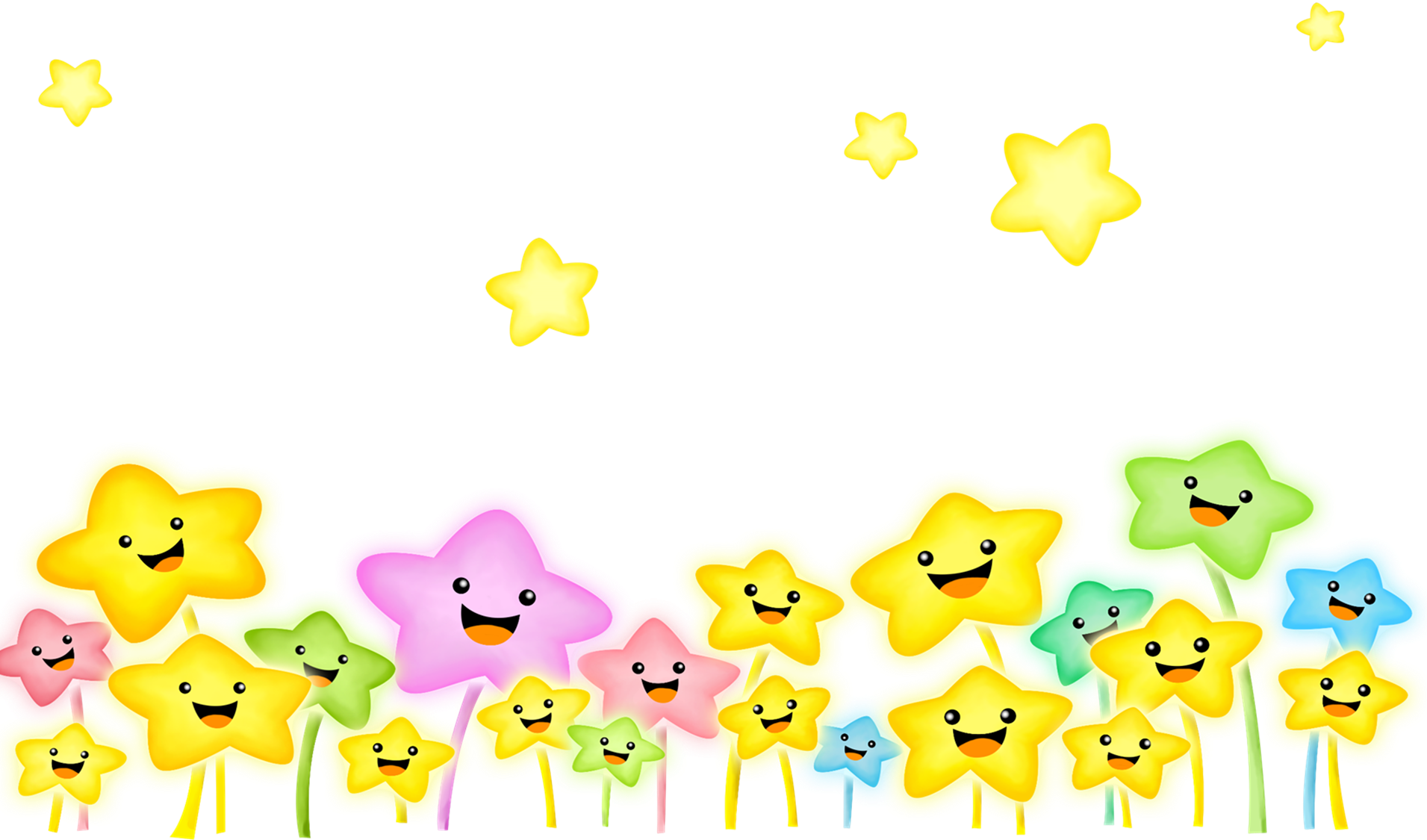 Развивающая средагруппа «Звёздочки»4-5 лет
Приёмная.   Цель: обучение детей навыкам самообслуживания. Осуществление педагогического просвещение родителей, консультативной помощи  семье
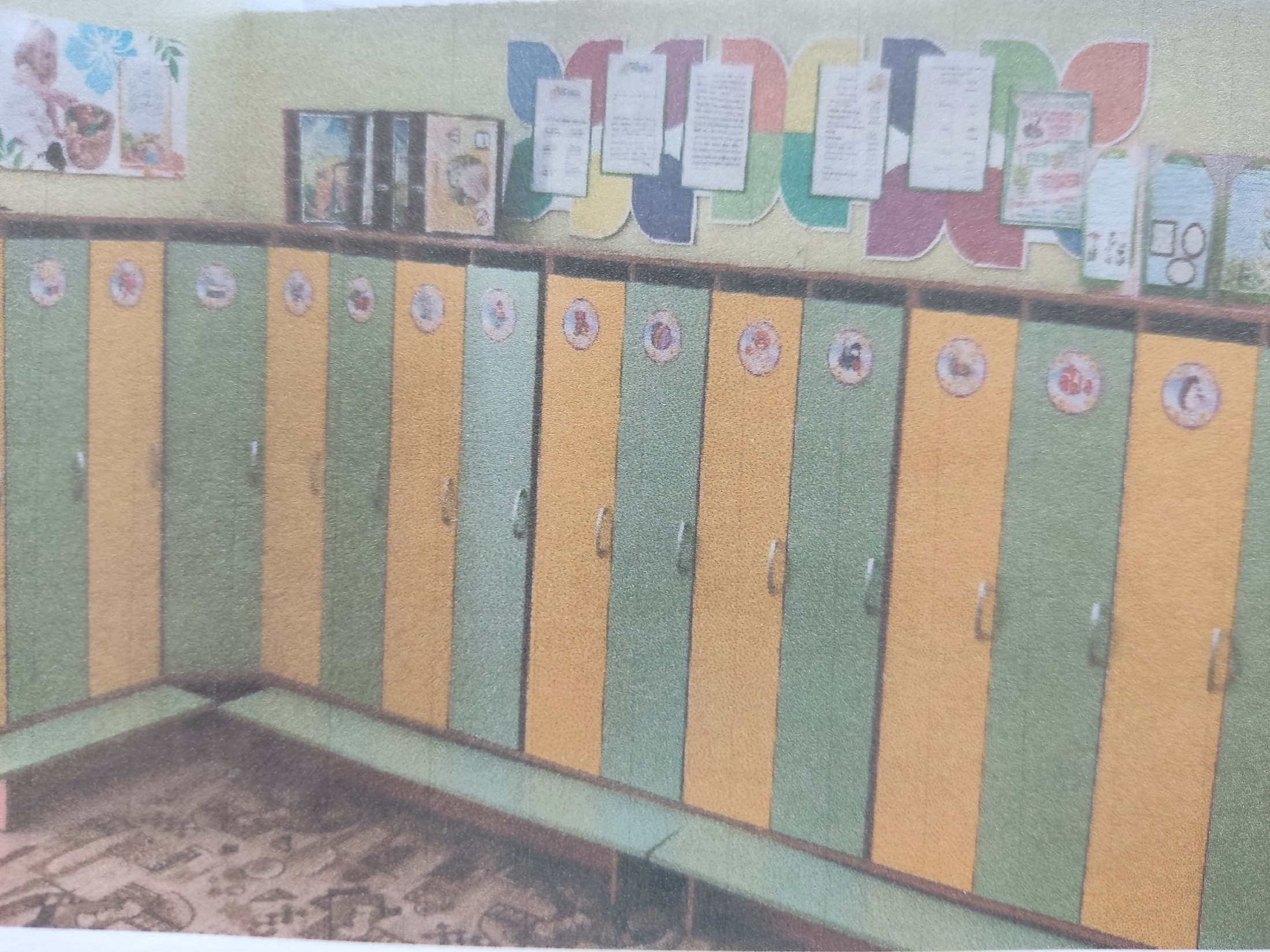 Спальня
Цель. Дневной сон
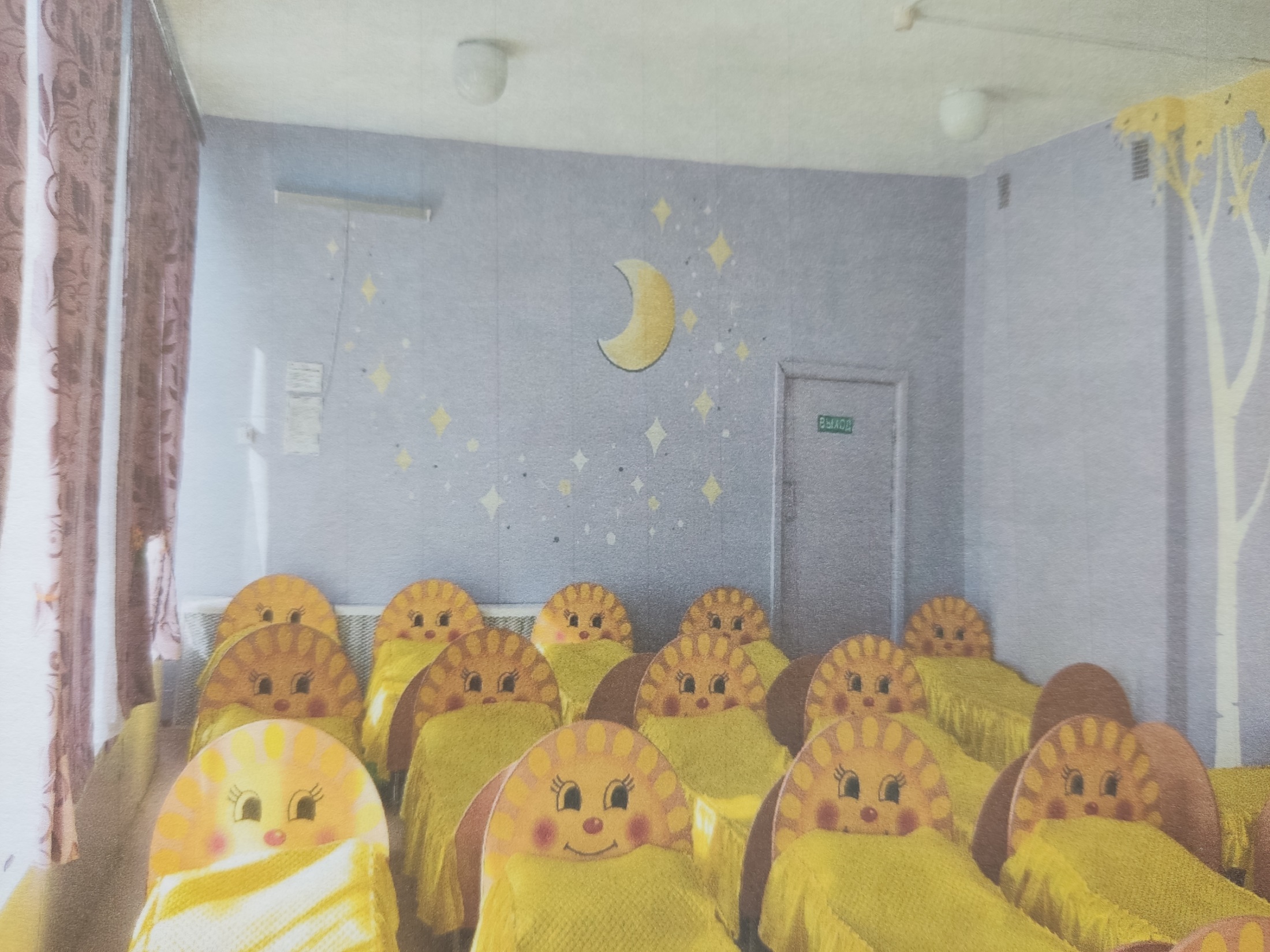 Центр для сюжетно-ролевых игр
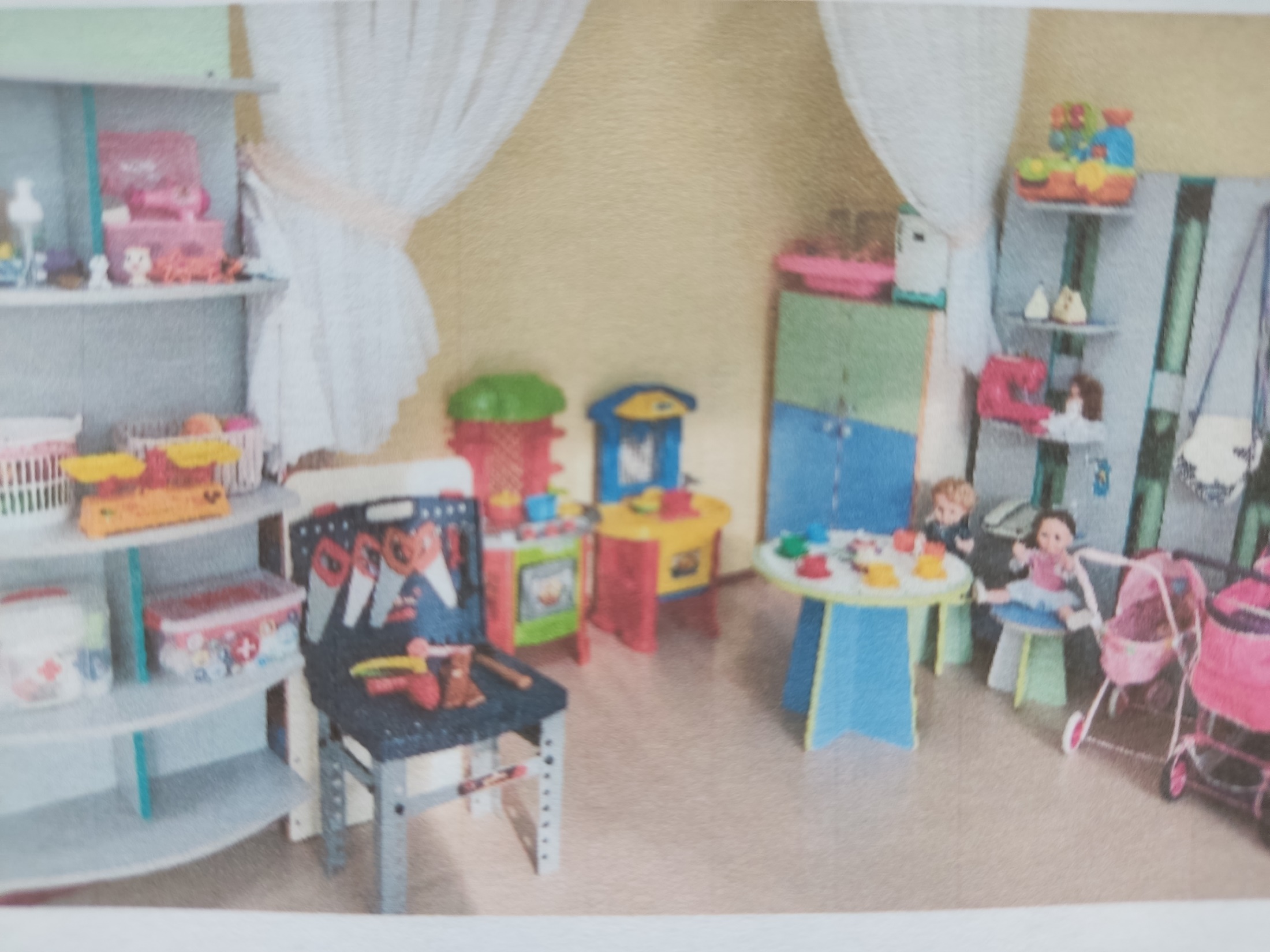 Уголок уединения и уголок «дружбы»
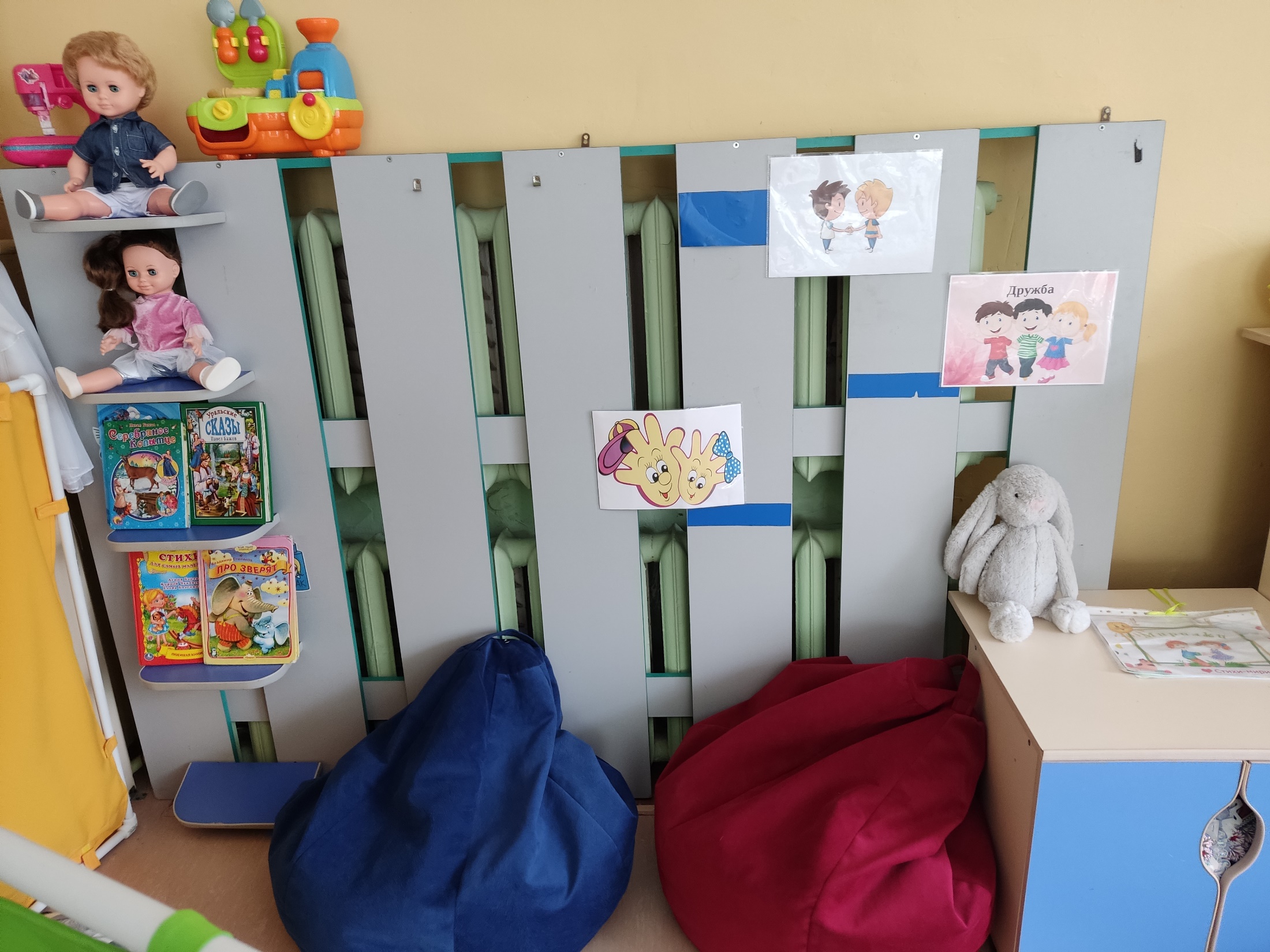 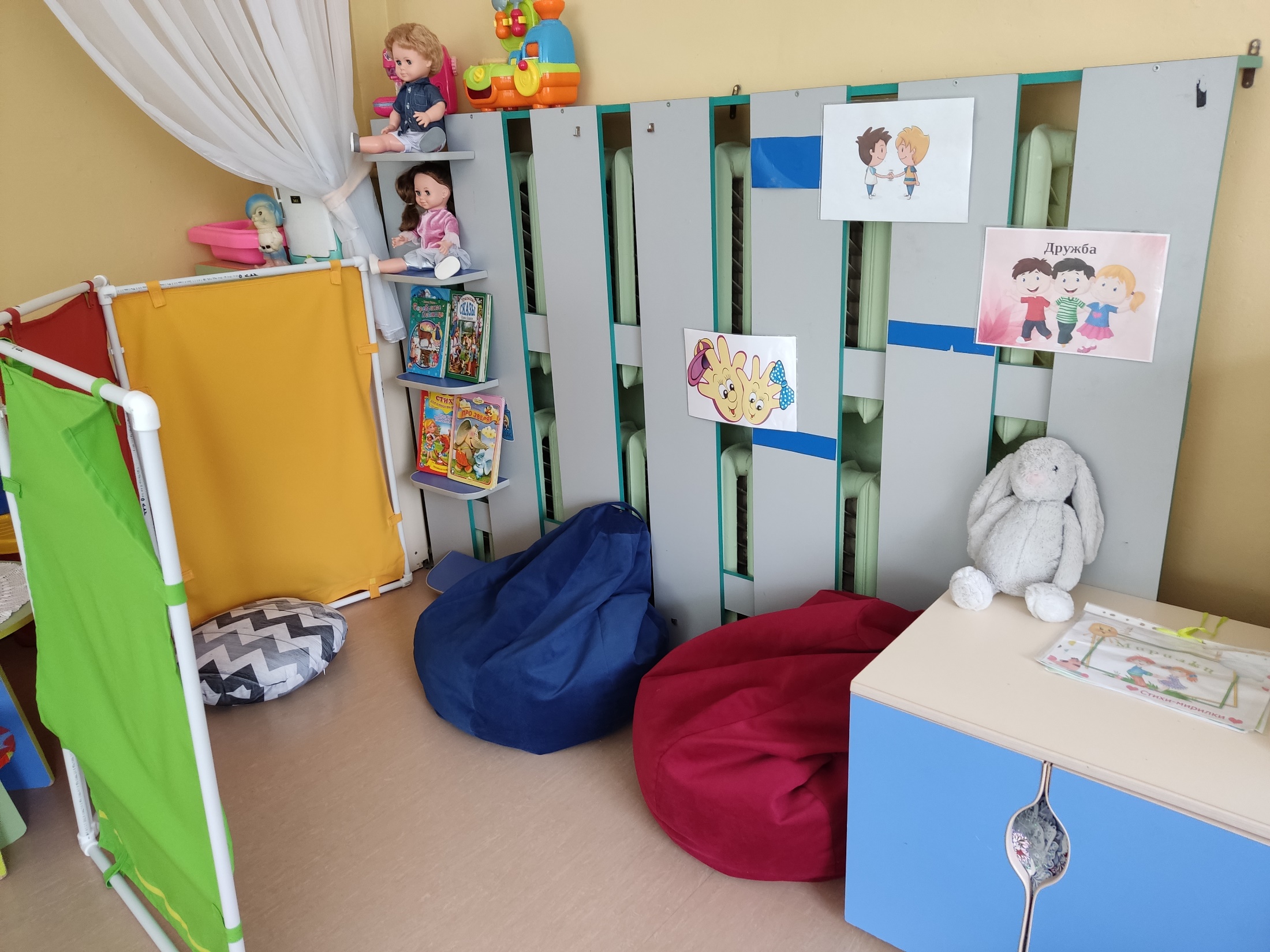 Центр конструирования
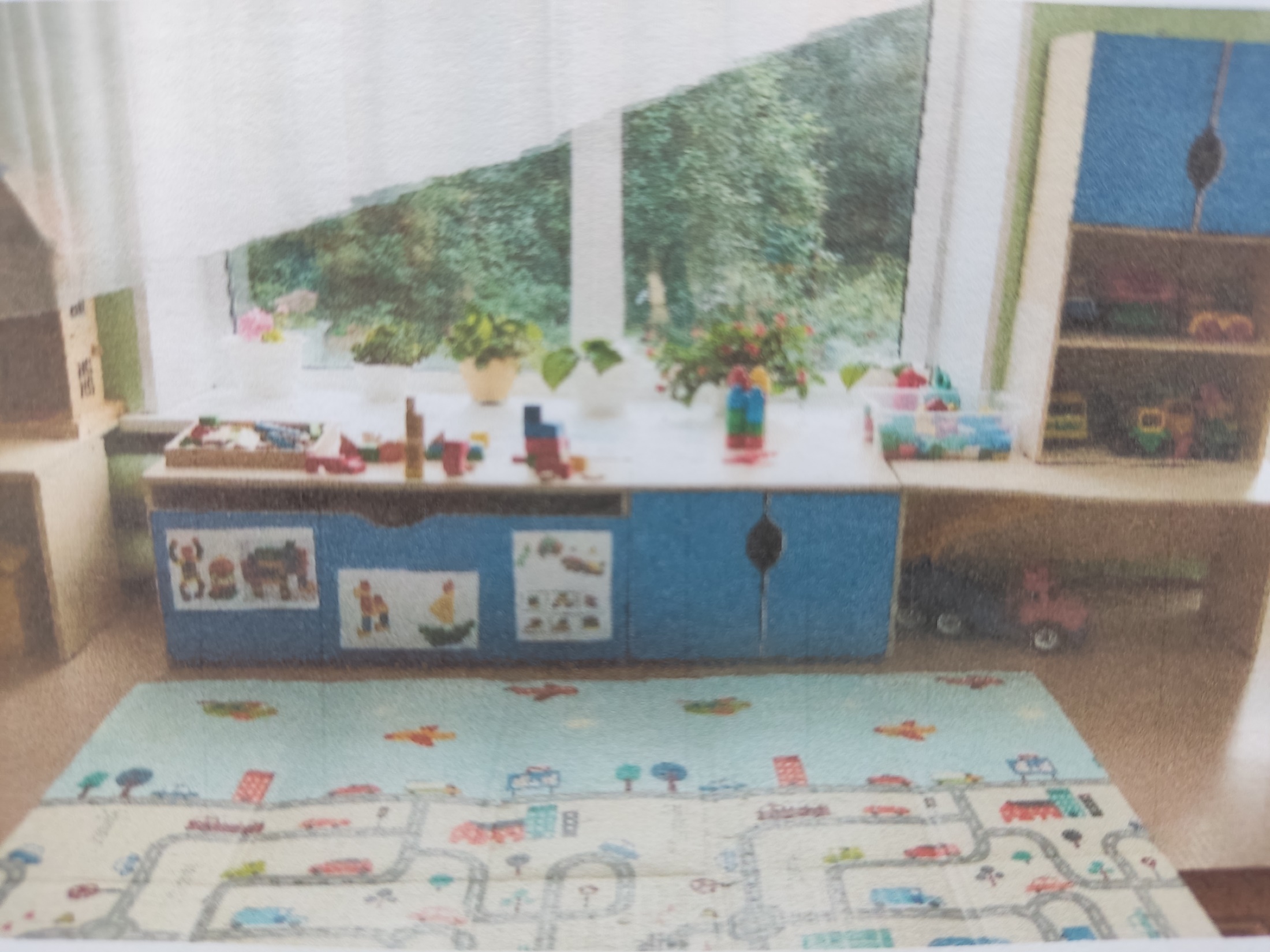 Центр театрализованной деятельности
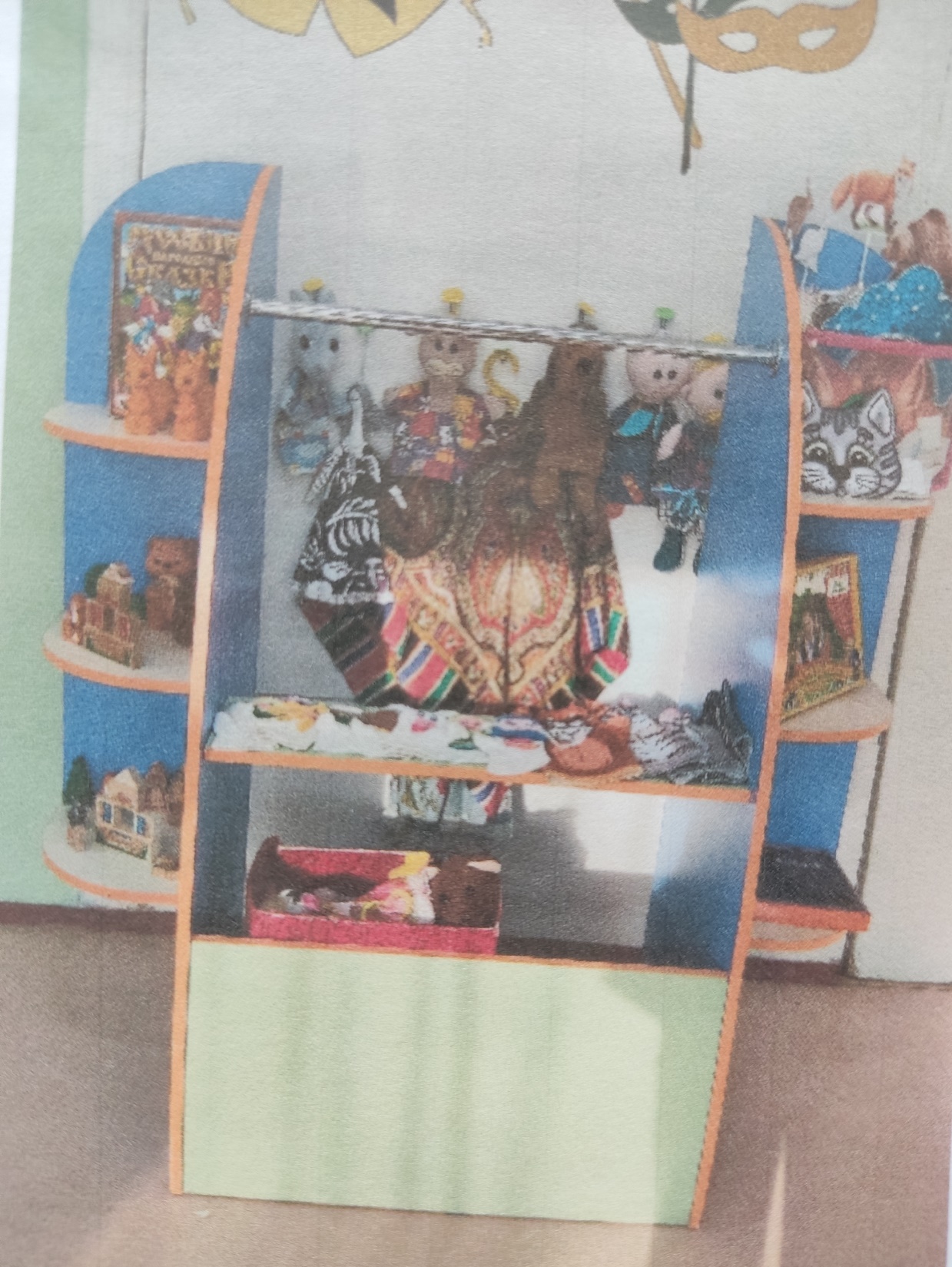 Центр патриотического воспитания
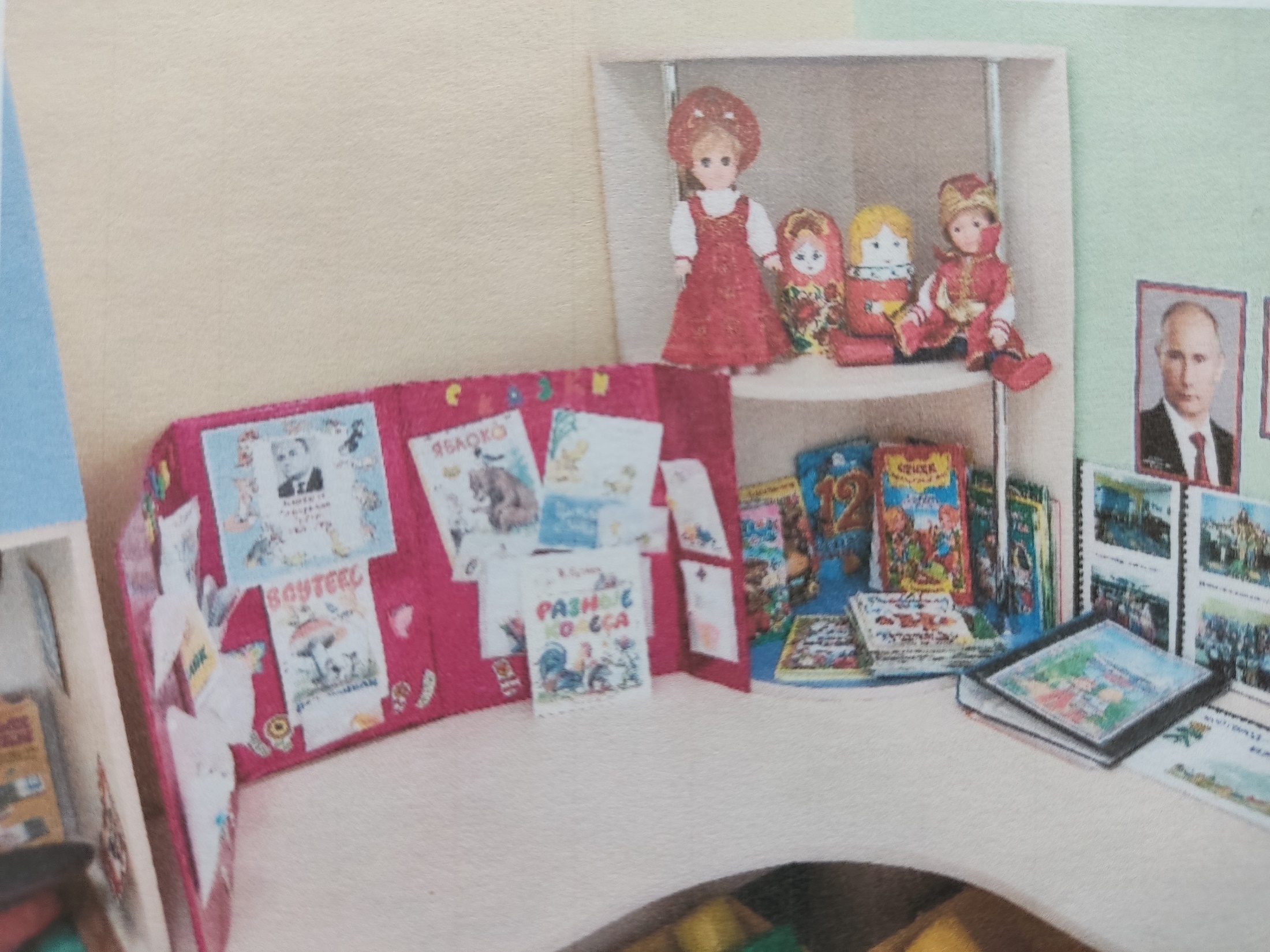 Центр безопасности по ПДД
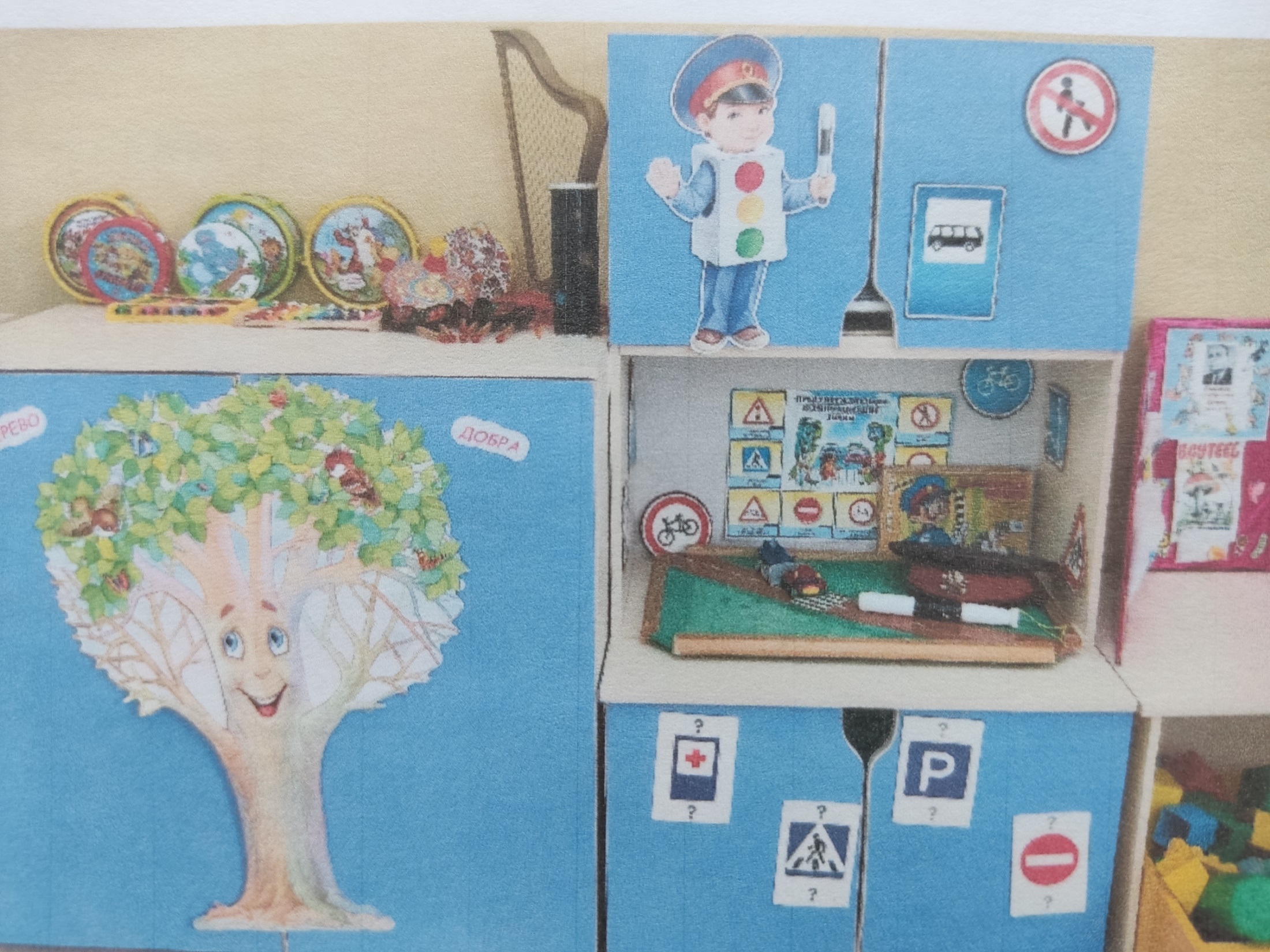